Karl Marx:Russia & The Soviet Union
How does Marx Inspire Russia?
Do the Revolutionaries stay true to Marxist Ideas?
[Speaker Notes: stalin: https://www.youtube.com/watch?v=cOI8wKFCEIA (6mins)
Economic explaination: https://www.youtube.com/watch?v=S3Jkqqlpibo (15mins)]
Section I: History of Economic Struggle
First line: “A spectre is haunting Europe– the spectre of communism. All the old powers of Europe have entered into a holy alliance to exorcise this spectre.”
Section II: Proletarians (workers, working class)
Views on: private property? Capital? Labour? Culture? Family? Education? Women? Nationality? Religion? Political power?
Revolution 10 item check list 
Final line: “Let the ruling classes tremble at a communistic revolution. The proletarians have nothing to lose but their chains. The have the world to win. Working men of all countries, UNITE!”
Karl Marx:Communist Manifesto (1848)
[Speaker Notes: Ken Robinson, factory education: https://www.youtube.com/watch?v=zDZFcDGpL4U (12mins)

Fill out graphic– what does marx believe in?]
Peasants lives: Emancipation Manifesto (1861) freed 23 million serfs, no change
Working conditions:  average 11hr days, harsh, unsafe
Bloody Sunday (January 22, 1905): 150,000 signed for shorter work hours, increased wages & conditions– fired on, 100+ dead (led to 1905 Revolution)
Tsar’s corruption: influence of Rasputin, distrusted
Military losses:  vs Japan, & WWI  (4 million casualties) desertions, starvation, low supplies– wanted it to end
March Revolution (1917):  city-wide strike, 200,000 workers, Tsar abdicates,  creates provisional Duma
Urban workers: growth of Soviets (workers councils)
Russian Revolution:Causes
[Speaker Notes: 85% were poor farmers, extreme poverty]
Not one, but two separate events
February (March) the other, October (November)
Duma struggles to lead, competing forces
Lenin (Bolsheviks) leads bloodless coup, supported by peasants, urban workers, soldiers: 
“Peace, Land & Bread.”
1. Sign Peace treaty with Germany
2. Worked to transform into first Communist country– land to peasants
3. Government supplied food
New Economic Policy (mixed economy)
Revolution(s)
[Speaker Notes: Russian history: https://www.youtube.com/watch?v=dGNaSgZgUAs (12 mins)]
Josef Stalin: USSR Leader 1924-1953
Rapid Industrialization: 5 year plans 
1928: workers doubled to 12.6 million, heavy industry
1933: Steel production
1938: focused on war (War Communism)
Dekulakization: prosperous peasants, targeted as new class
Collectivization: by 1930s 91% of land in communes
Famines: range from 7- 14million 
Purges: Great Purge (1936-8) 950,000- 1.2 million
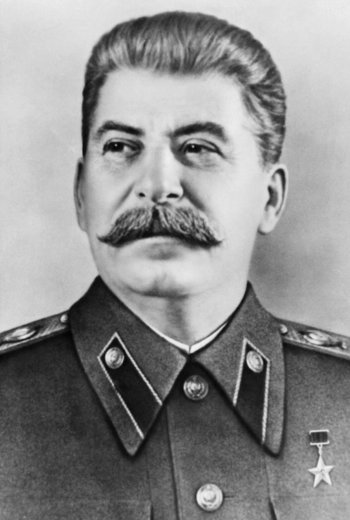 [Speaker Notes: stalin: https://www.youtube.com/watch?v=cOI8wKFCEIA (6mins)
Five 5-year plans
1. Major famine in 1932 3.3-7million people
2. Childcare introduced to get women into workforce, elimination of houses of worship/ clergy
3. War Communism: 
	Nationalization of all industries and the introduction of strict centralized management
	State control of foreign trade
	Strict discipline for workers, with strikes forbidden
	Obligatory labor duty by non-working classes
	Prodrazvyorstka – requisition of agricultural surplus (in excess of an absolute minimum) from peasants for centralized distribution among the remaining population
	Rationing of food and most commodities, with centralized distribution in urban centers
	Private enterprise banned
	Military-style control of the railways

War damage: Officially, 98,000 collective farms had been ransacked and ruined, with the loss of 137,000 tractors, 49,000 combine harvesters, 7 million horses, 17 million cattle, 20 million pigs, 27 million sheep; 25% of all capital equipment had been destroyed in 35,000 plants and factories; 6 million buildings, including 40,000 hospitals, in 70,666 villages and 4,710 towns (40% urban housing) were destroyed, leaving 25 million homeless; about 40% of railway tracks had been destroyed; officially 7.5 million servicemen died, plus 6 million civilians, but perhaps 20 million in all died

Kulaks: deaths, 600,000- 5million]
Lenin (and/or/vs) Stalin
Society without Classes
Private Property Eliminated
Equality between Genders
Social ownership of production
Role of government
Do Lenin & Stalin stay true to Marx ideals?Complete your grid!